Good Food Group -  April 2024
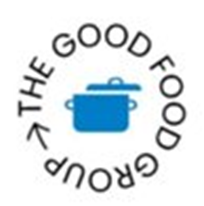 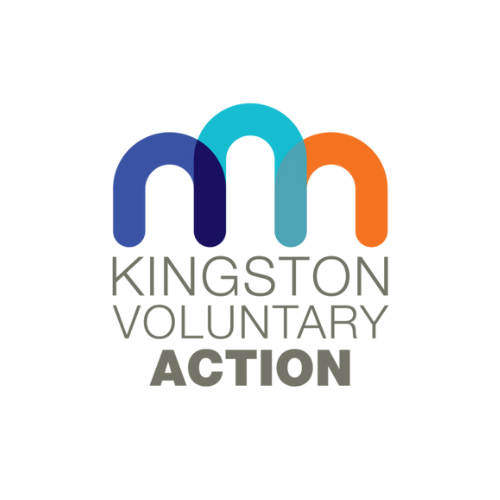 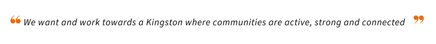 Welcome
Housekeeping

Updates from KVA 

Outline of the day
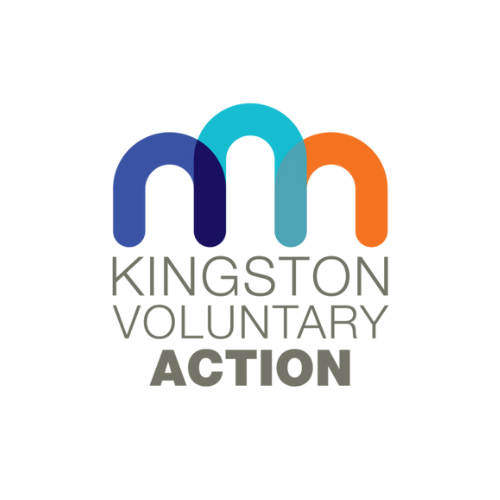 Good Food Group Aims
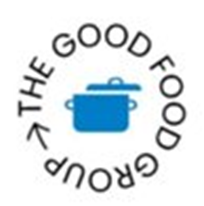 Build community and advocacy support around food to improve economic, social and health outcomes for everyone in Kingston
Celebrate our rich diverse culture and unite our community around a love and enjoyment of food!
Work to reduce food waste
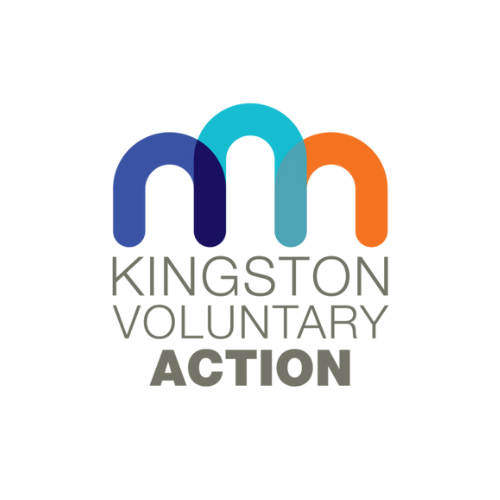 Upcoming Training
Funding Sources